10:30%
[ PPT DESIGN ]
CONTENTS. A 
75%
POWER POINT PRESENTATION
Enjoy your stylish business and campus life 
with BIZCAM
남자가 여자 보다 낮아
CONTENT
CONTENT
CONTENT
Microsoft Office PowerPoint is the presentation program 
used the most in the world.
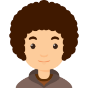 CONTENT
CONTENT
CONTENT
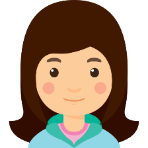 POWER POINT PRESENTATION
Enjoy your stylish business and campus life 
with BIZCAM
POWER POINT PRESENTATION
Enjoy your stylish business and campus life with BIZCAM
pptbizcam.co.kr
START
CONTENTS. A
CONTENTS. A
CONTENTS. A